Säkerhetsinformation – Sahara, TR10B, Plan 2
Utrymningsväg
Närmaste utrymningsväg är genom huvudentrén
Återsamlingsplats är Teknikringen 33
Brandsläckare
Brandsläckare finns vid utgången mot Teknikringen10A

Hjärtstartare
Hjärtstartare sitter Plan 5 korridor 547 och Plan 6 korridor 644

För samtliga konferenslokaler gäller:
Ring 112 om polis, ambulans eller brandkår behövs.
Ring KTH:s larmnummer 08 - 790 77 00 vid alla händelser kopplat till särskild händelse, kris och väktarstöd
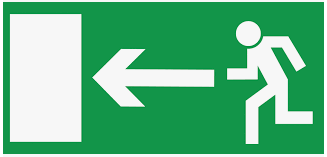 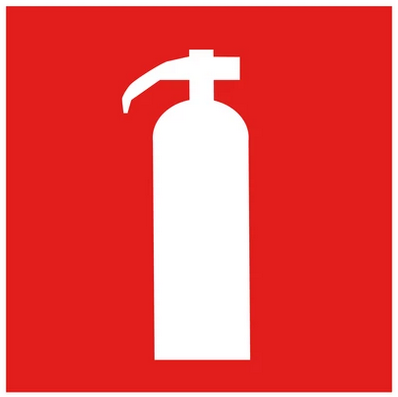 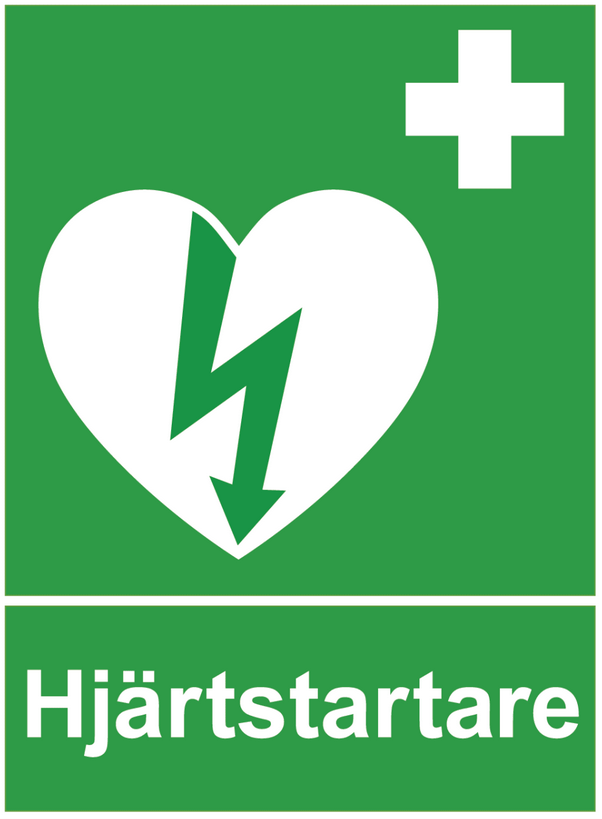 Safety information – Sahara, TR10B, Level 2
Evacuation route
Nearest evacuation route is thorugh the main exit
Assembly point for evacuation is Teknikringen 33

Fire extinguishers
Fire extinguishers are located at the exit towards Teknikringen 10A


Defibrillator
Defibrillators are located on Level 5 corridor 547 and Level 6 corridor 644

For all conference rooms: 
Call 112 if police, ambulance or fire brigade services are required.
Call the KTH Emergency number  +468 - 790 77 00 in case of serious incidents or if you need help from the security guards.
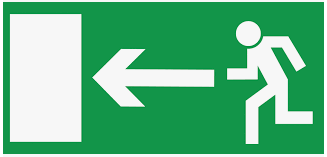 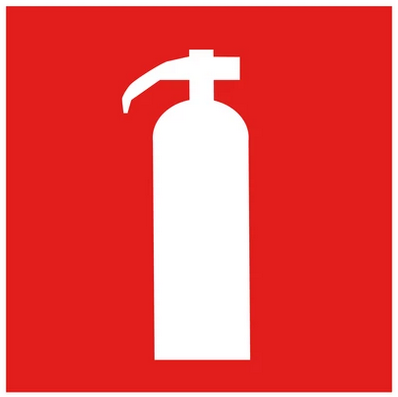 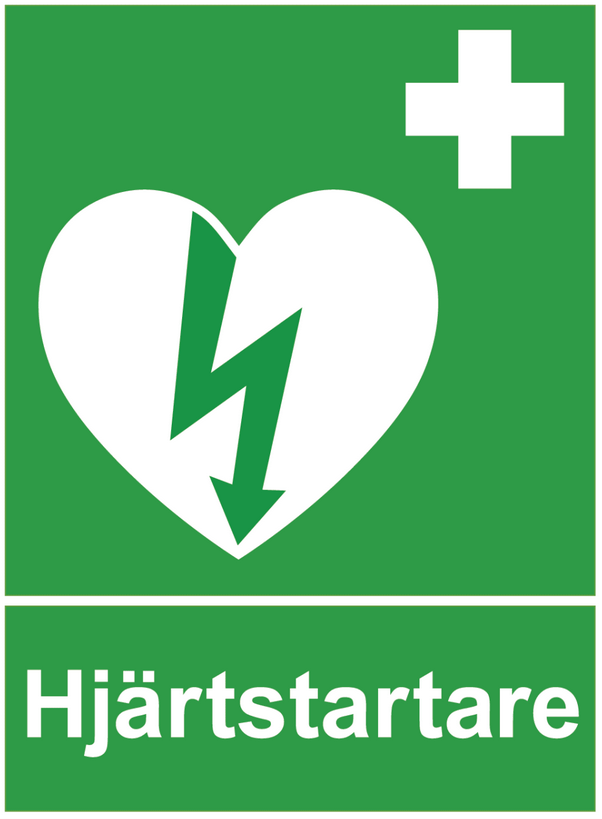